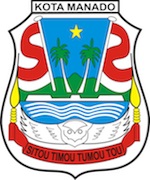 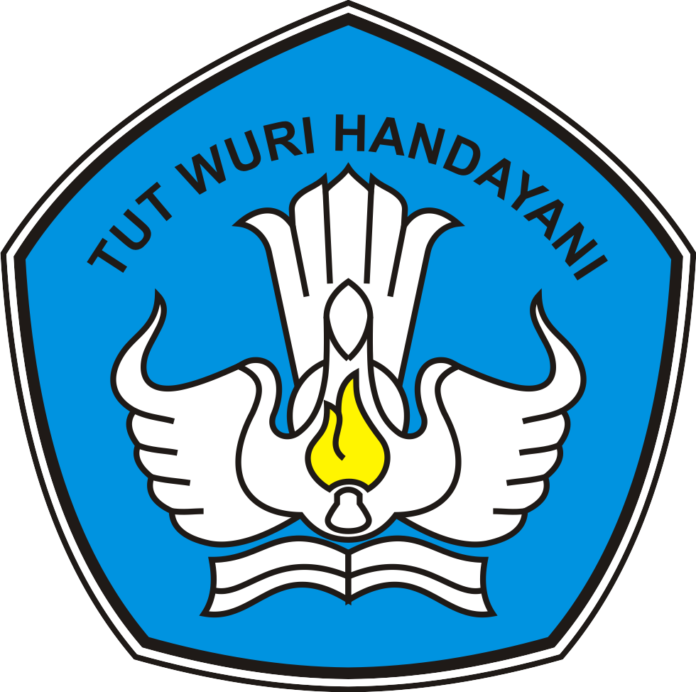 Tata Cara Pendaftaran PPDB 
SD/SMP Negeri di Kota Manado Tahun 2023
Calon Peserta Didik/Orang Tua/Wali membuka website/laman PPDB Kota Manado di ppdb.manadokota.go.id lewat Komputer atau Smartphone.
Klik menu Pendaftaran.
Pilih Jenjang SD atau SMP.
Pilih Jalur Zonasi/Afirmasi/Pindah Tugas/Prestasi.
Isikan data-data Calon Peserta Didik dengan teliti.
Pastikan titik domisili sudah benar dan tepat di peta online yang disediakan.
Lakukan verifikasi dokumen di Sekolah yang dituju/dipilih.
Memantau status pada menu Status Pendaftaran/Terverifikasi di laman PPDB Kota Manado atau menu Cek Status.
Tahapan nomor 1 - 6 diatas dapat dibantu oleh Panitia PPDB di Sekolah Tujuan.